eSafety
Lesson 1 – Intro to eSafety
http://www.yahmad.co.uk/
Starter – Social Media
Can you name the social media platforms shown on the right?
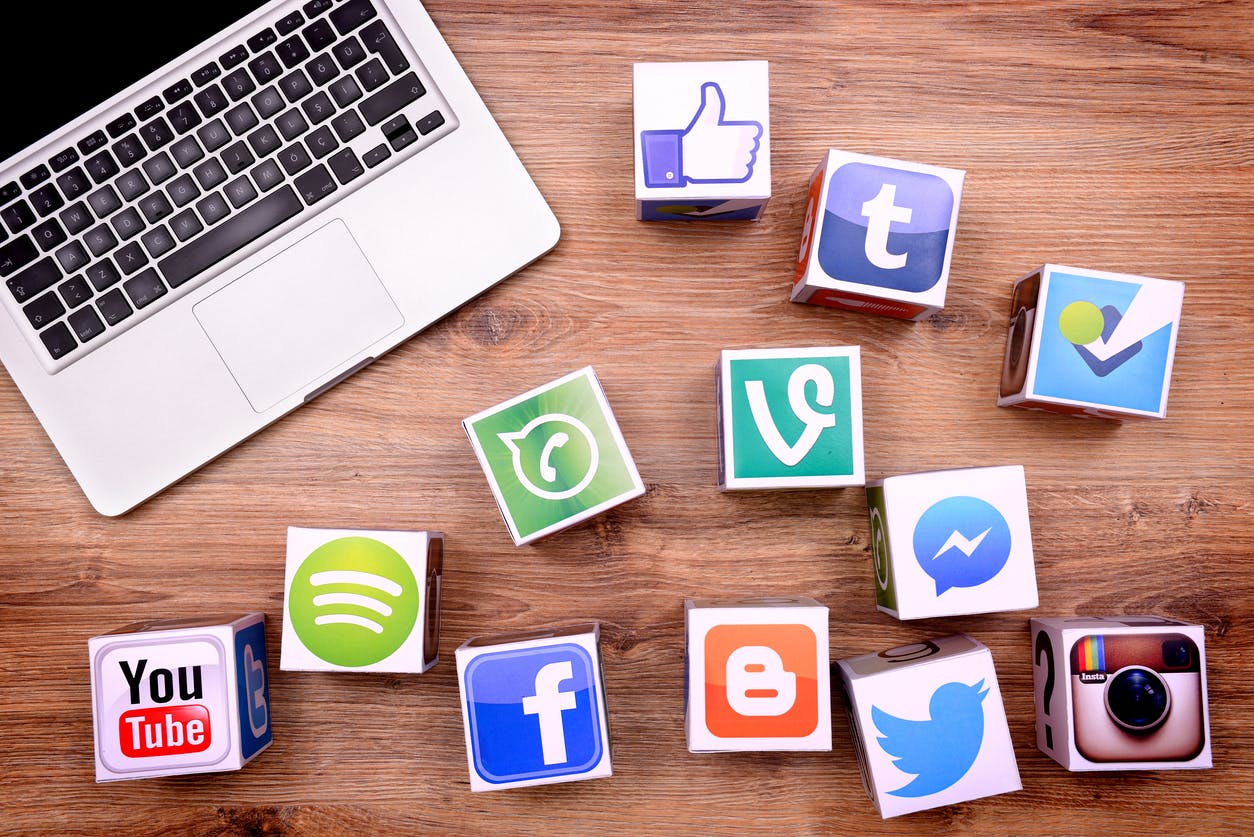 http://www.yahmad.co.uk/
Lesson Overview
http://www.yahmad.co.uk/
Task 1: Discuss in MS Teams
Reflect and answer in the boxes below: 
Why is eSafety being taught in schools around the world.
What does it mean to you.
What are the potential dangers of being online.
1.
2.
3.
http://www.yahmad.co.uk/
Task 2: Your use of the Internet
Identify your use of the internet and potential dangers. You can work in a group or pairs to complete this table:
http://www.yahmad.co.uk/
Task 3: Create a short video
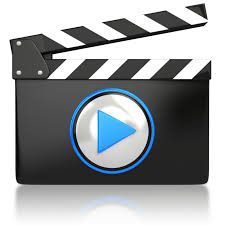 Discuss the following points in your video
Should users be responsible for their own safety online?
Should parents take more responsibility and be able to monitor youngsters use of the internet?
Do youngsters really need eSafety lessons?
Should the age restrictions on social networking sites be higher?
What else do you think needs to be in place to improve awareness of esafety issues.
http://www.yahmad.co.uk/
Plenary – Refer to the Lesson Objectives
http://www.yahmad.co.uk/